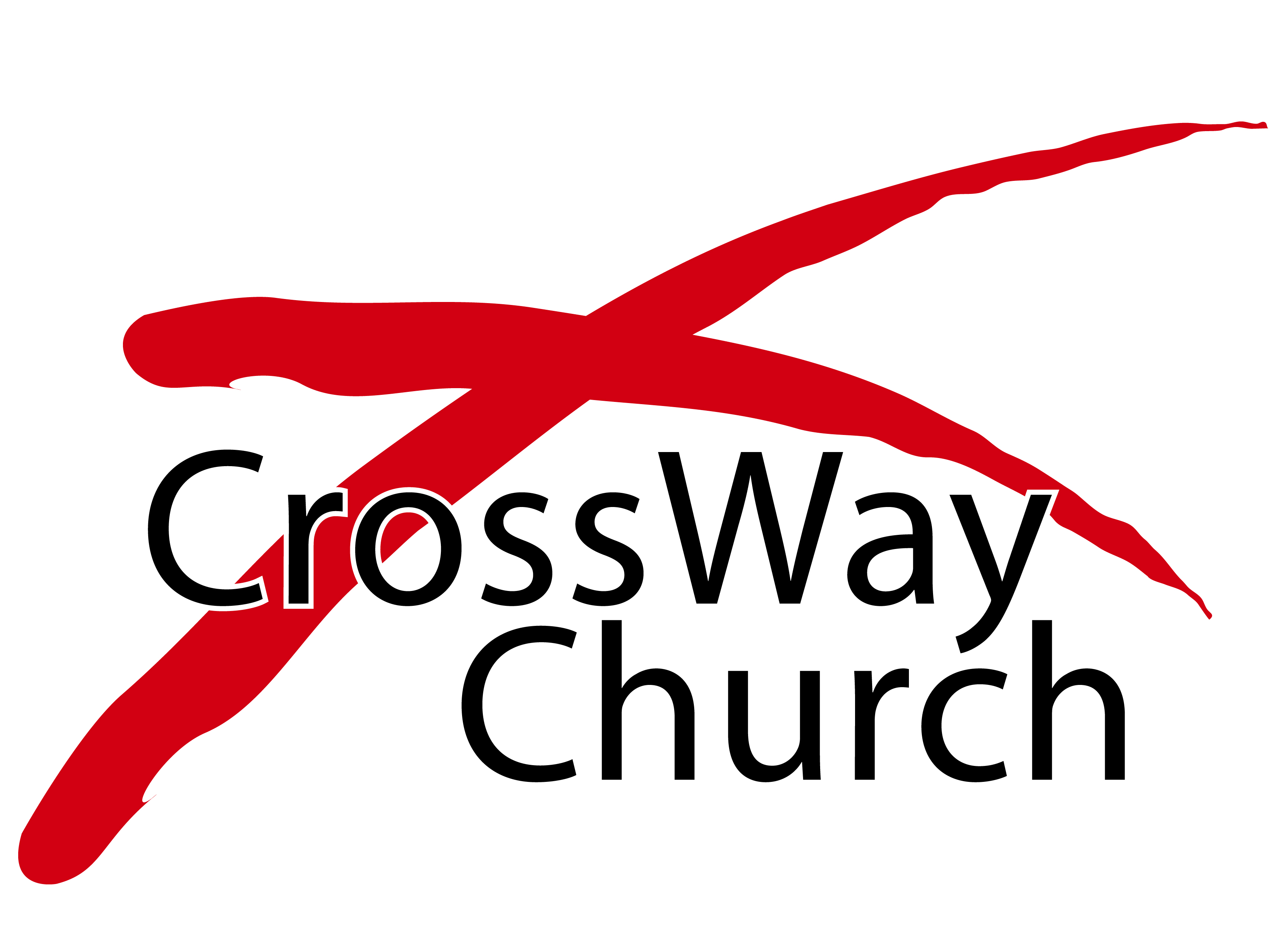 “A Heartfelt Thanksgiving”
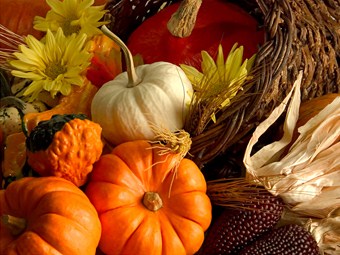 A Special 
Thanksgiving 
Sunday Message

Psalm 145:1-21

© November 18, 2018
Pastor Paul K. Kim
COMMON MISCONCEPTIONS ABOUT THANKSGIVING
Misconception #1: “I want to be authentic—I will give thanks when I really FEEL thankful.” [* feeling vs. truth]

Misconception #2: “I feel thankful for a lot of things, but I don’t like sharing it publicly.” [* individualistic vs. communal]

Misconception #3: “I participate in a special thanksgiving worship service, so I don’t feel the need to give thanks personally.” [* second-hand vs. first-hand]

Misconception #4: “I’d like to give thanks, but I don’t have anything to be thankful for.” [* gifts vs. Giver-of-gifts]
FOUR REASONS FOR HEARTFELT THANKSGIVING
1)   Give a heartfelt thanks to the Lord for HIS GREATNESS (vs. 1-6).  

1  I will extol you, my God and King,    and bless your name forever and ever.2 Every day I will bless you    and praise your name forever and ever.3 Great is the LORD, and greatly to be praised,    and his greatness is unsearchable.
FOUR REASONS FOR HEARTFELT THANKSGIVING
1)   Give a heartfelt thanks to the Lord for HIS GREATNESS (vs. 1-6). 

4 One generation shall commend your works to another,    and shall declare your mighty acts.5 On the glorious splendor of your majesty,    and on your wondrous works, I will meditate.6 They shall speak of the might of your awesome deeds,    and I will declare your greatness. (vs. 1-6)

The psalmist, David, begins with “I will…”—i.e., with his ACTIVE practice. 
The first attribute of God David thanks for God’s unsearchable greatness. 
Notice that his thanksgiving is not just individual but also communal.
Two phrases, “I will meditate” and “They shall speak of/declare” are open-secret—deliberate spiritual practices for becoming thankful!
33 Oh, the depth of the riches and wisdom
 and knowledge of God! How unsearchable are his judgments and how inscrutable his ways! . . . 36 For from him and through him and to him are all things. To him be glory forever. Amen.
Romans 11:33, 36
FOUR REASONS FOR HEARTFELT THANKSGIVING
2)   Give a heartfelt thanks to the Lord for HIS GOODNESS (vs. 7-10, 14-17). 

7 They shall pour forth the fame of your abundant goodness    and shall sing aloud of your righteousness.
8 The Lord is gracious and merciful,    slow to anger and abounding in steadfast love.9 The LORD is good to all,    and his mercy is over all that he has made.
10 All your works shall give thanks to you, O LORD,    and all your saints shall bless you! (vs. 7-10)
FOUR REASONS FOR HEARTFELT THANKSGIVING
2)   Give a heartfelt thanks to the Lord for HIS GOODNESS (vs. 7-10, 14-17). 

14 The LORD upholds all who are falling    and raises up all who are bowed down.15 The eyes of all look to you,    and you give them their food in due season.16 You open your hand;    you satisfy the desire of every living thing.
17 The Lord is righteous in all his ways    and kind in all his works. (vs. 14-17)

This time David moves on to give thanks for the goodness of God.
God is not only absolutely GREAT in his might but also absolutely GOOD!
With one or the other, our thanksgiving would be limited. Why? Because we need to find selective incidents that God is both able and good for us.
Bubbling up with Heartfelt Thanksgiving
In the third sentence you see a company of godly people together, and in their talk you mark THE GRATEFUL OUTPOURING of thankful spirits—“They shall abundantly utter the memory of Your great goodness” (v. 7). The Hebrew word has something to do with bubbling up, it means they shall overflow, they shall gush with the memory of Your great goodness, and in handling this sentence I should like to dwell only upon that metaphor. A Christian man in reference to the goodness of God to him should resemble a springing well. There should always be fresh matter from him upon that blessed subject—“the memory of Your great goodness.” Did you ever tell out the story of your life to the full? Did you ever write it? . . . Tell your friends the happy tale of Jesus and His love— “Oh, bless the Lord, my soul, Nor let His mercies lie Forgotten in unthankfulness, And without praises die.” I like the instinct (and I think it is always an instinct of a child of God) that makes a man feel, “I must tell what the Lord has done for me.” They shall abundantly utter, they shall gush, they shall overflow with the memory of Your great goodness.
— Charles H. Spurgeon (1884)
FOUR REASONS FOR HEARTFELT THANKSGIVING
3)   Give a heartfelt thanks to the Lord for HIS KINGSHIP (vs. 11-13). 

11 They shall speak of the glory of your kingdom    and tell of your power,12 to make known to the children of man your mighty deeds,    and the glorious splendor of your kingdom.13 Your kingdom is an everlasting kingdom,    and your dominion endures throughout all generations. 
[The LORD is faithful in all his words and kind in all his works.](vs. 11-13)

The third attribute of God that David thanks for is God’s Kingdom/Kingship [= the sovereign reign of God].
This is an aspect of God’s greatness, but this focus gives us an eternal reason for giving thanks because God’s Kingdom and reign will be forever.
We too need to pass this on to our children so they would fear/love God.
FOUR REASONS FOR HEARTFELT THANKSGIVING
4)   Give a heartfelt thanks to the Lord for HIS GRACE (vs. 18-21). 

18 The LORD is near to all who call on him,    to all who call on him in truth.19 He fulfills the desire of those who fear him;    he also hears their cry and saves them.20 The LORD preserves all who love him,    but all the wicked he will destroy.
21 My mouth will speak the praise of the LORD,    and let all flesh bless his holy name forever and ever. (vs. 17-21)

The last attribute of God David focuses on is God’s grace [unmerited gift].
This is an aspect of God’s goodness, but this focus gives us hope even as depraved sinners with brokenness in no matter our circumstances may be.
The grace of God changes our definition of “good”in light of the hope.
17 Though the fig tree should not blossom,    nor fruit be on the vines,the produce of the olive fail    and the fields yield no food,the flock be cut off from the fold    and there be no herd in the stalls,18 yet I will rejoice in the LORD;    I will take joy in the God of my salvation.19 GOD, the Lord, is my strength;    he makes my feet like the deer's;    he makes me tread on my high places.Habakkuk 3:17-19
RECAP: THREE THINGS THAT PSALM 145 TEACHES US
Heartfelt thanksgiving is more about ACTIVE OBEDIENCE than passive feelings as this deliberate acrostic psalm shows.

Heartfelt thanksgiving ought to be practiced both INDIVIDUALLY & COMMUNALLY (not either or) as a call to praise/give thanks to the Lord.

Heartfelt thanksgiving bubbles up from remembering THE GIVER OF GIFTS [= attributes of God] as well as the blessings [= gifts of God].
YOUR HEARTFELT THANKSGIVING TODAY
“For what do you give thanks to the LORD in 2018?”
Concerning the Giver of gifts [Greatness, Goodness, Kingship, & Grace]? 

Concerning the gifts that God has blessed you with this year?
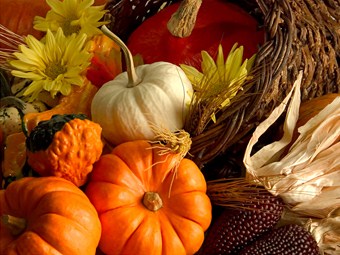 Write out all things you are thankful for concerning two areas above:

Make a check-mark on TOP 3 and share with your triad or quad.
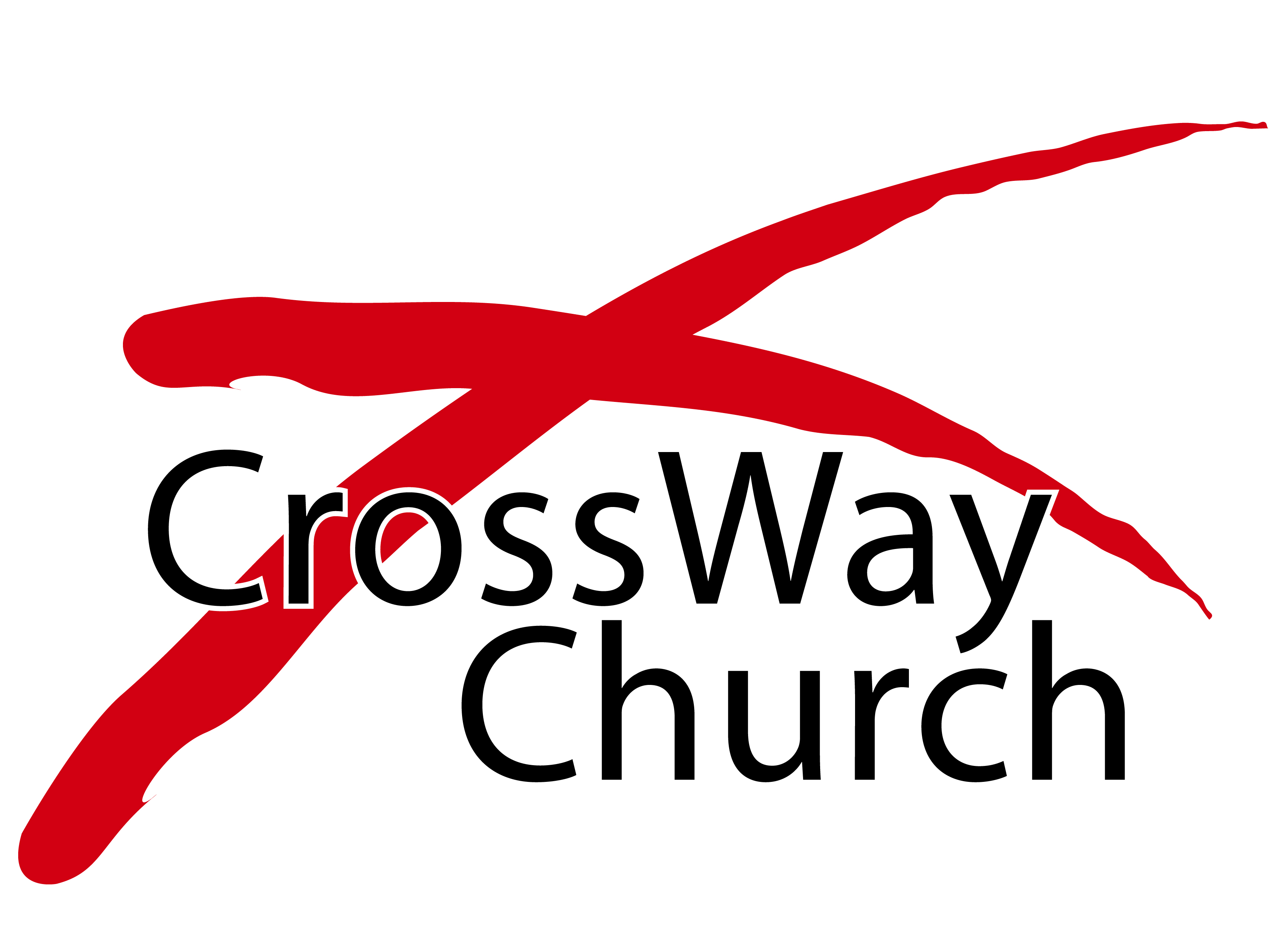